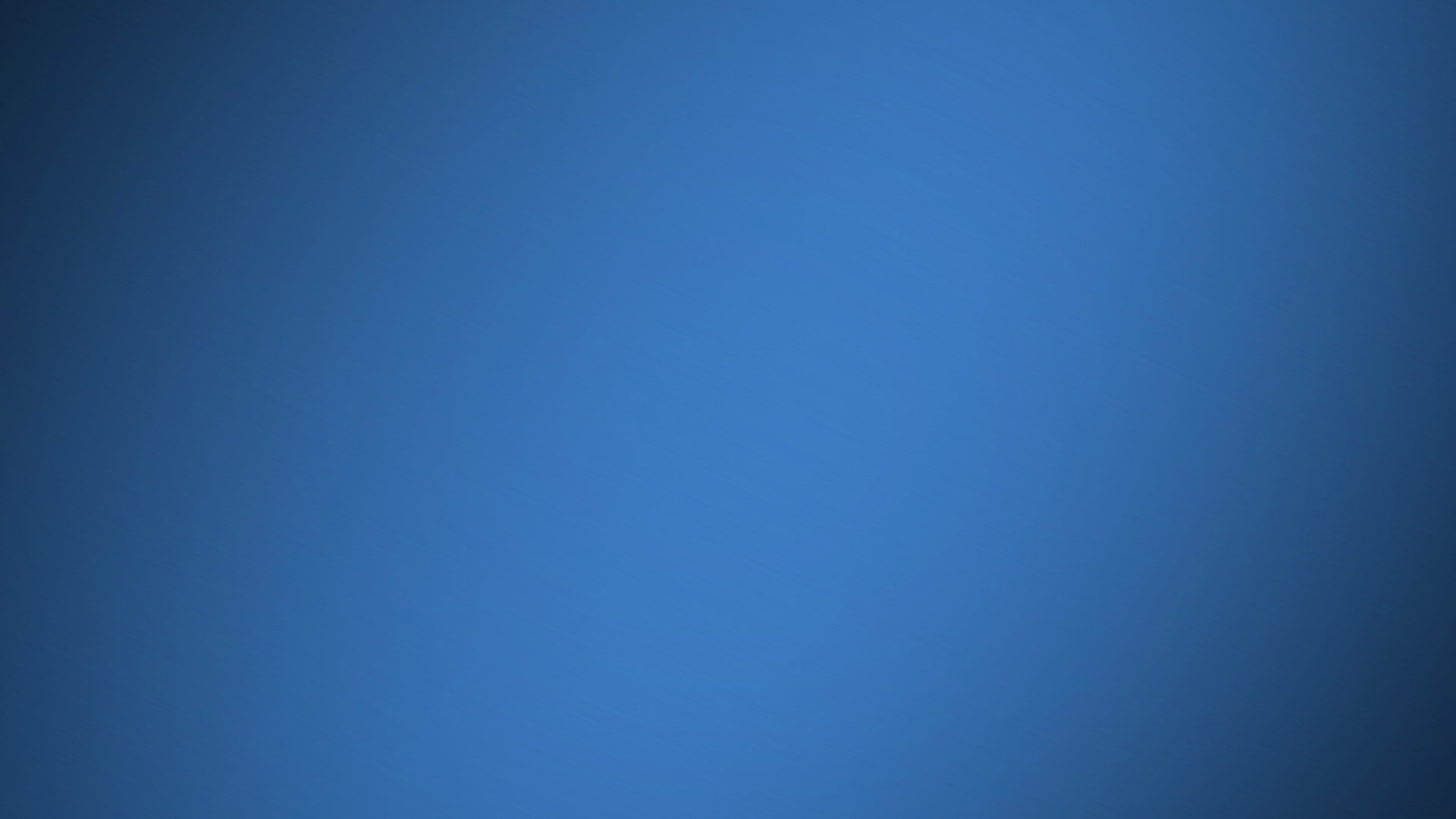 [Speaker Notes: SLIDE #0  -  Blank Background]
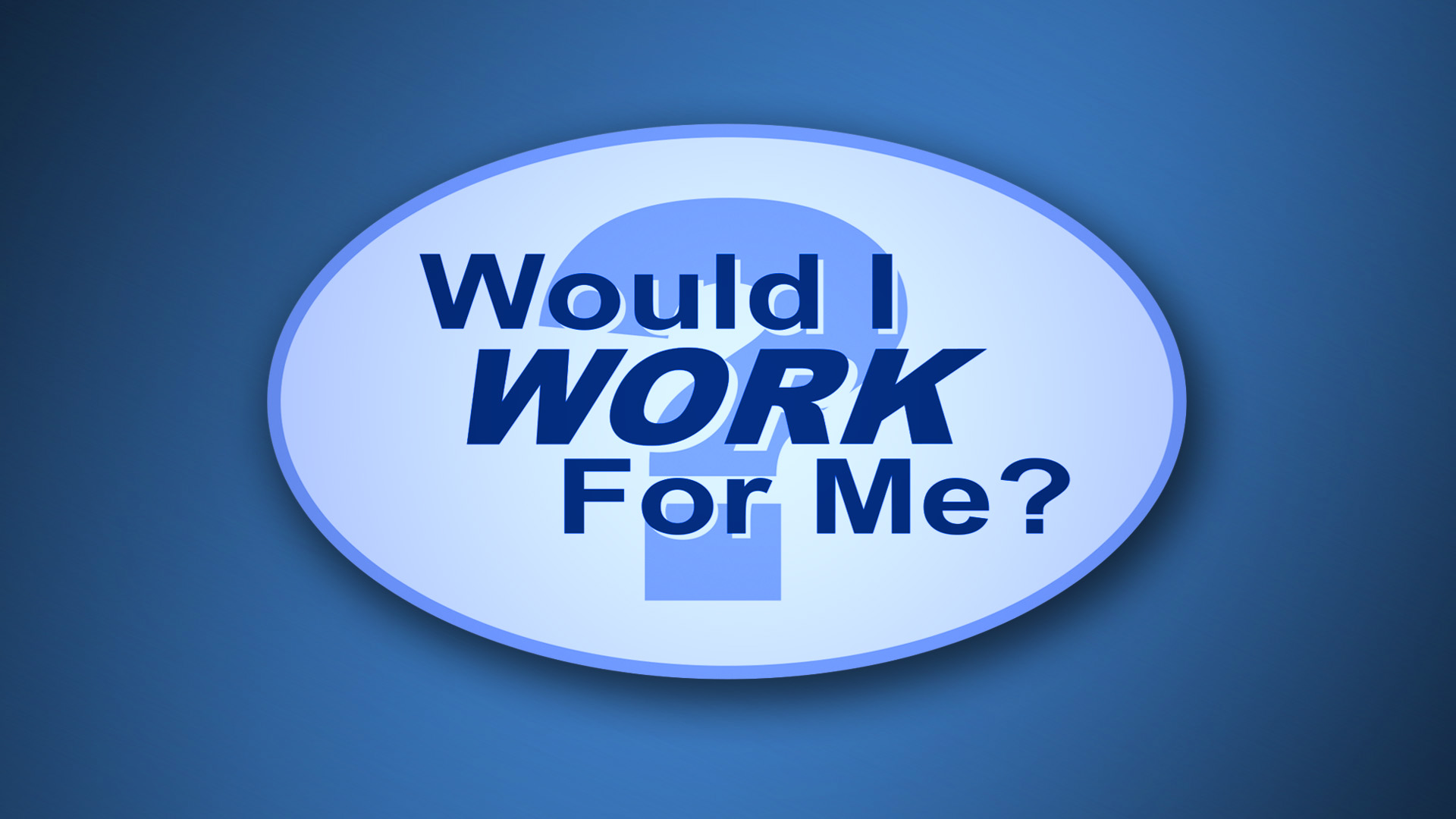 [Speaker Notes: SLIDE #1 - Title:  “Would I Work For Me?]
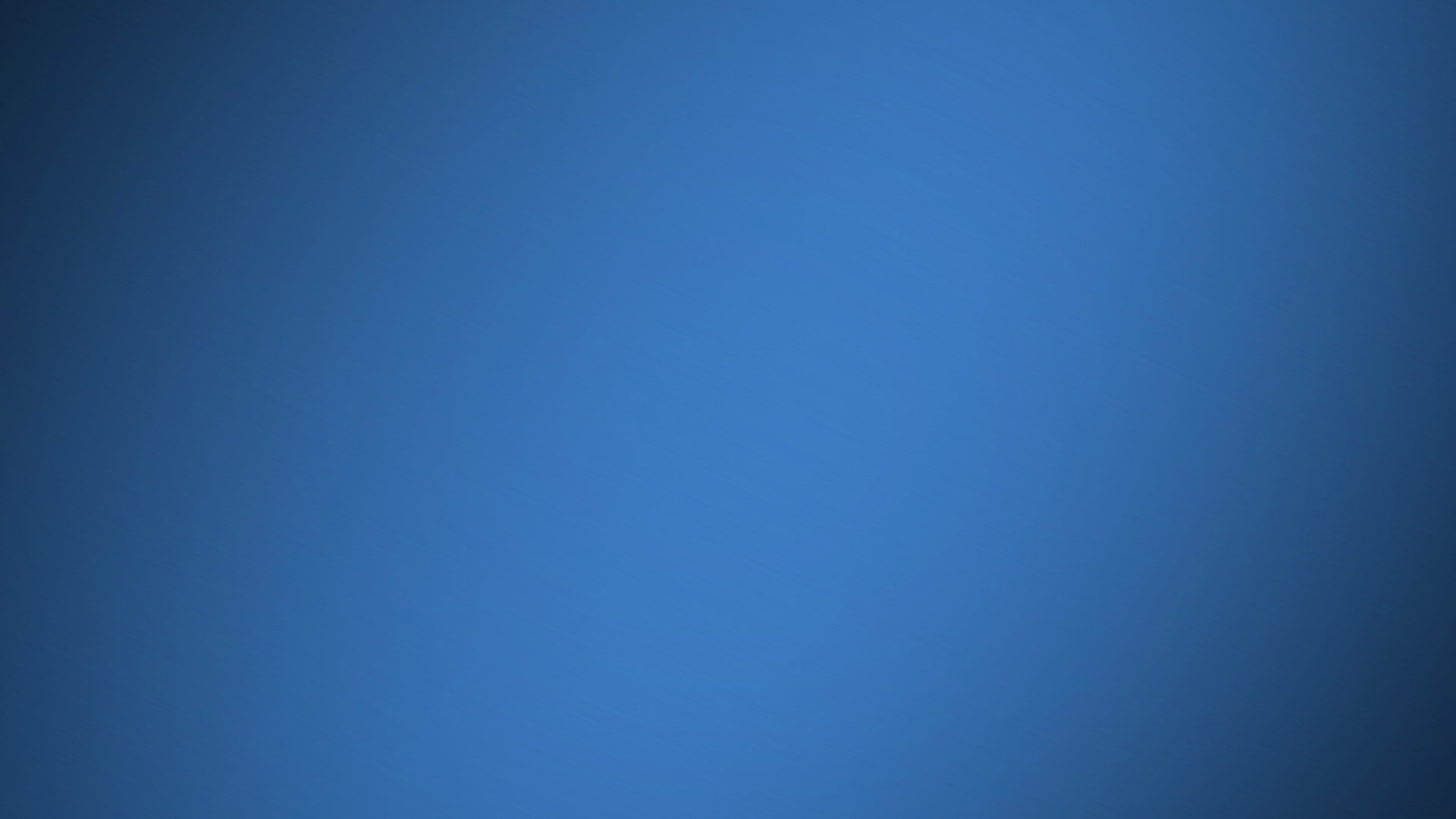 The number one reason people thrive at work is their boss.  It’s also the number one reason they quit.
				
			        - Gallup Organization Study
[Speaker Notes: SLIDE #2 – “The number one reason people thrive at work is their boss.  It’s also the number one reason they quit.”  - Gallup Organization Study]
What makes you work for  someone?
+                                -
_____________________   _____________________
_____________________   _____________________ _____________________   _____________________
	_____________________   _____________________


	_____________________   _____________________
_____________________   _____________________ _____________________   _____________________
	_____________________   _____________________
Traits:
Effect on you and/or
your work:
[Speaker Notes: SLIDE #3 – What Makes You Work For Someone?]
Four Wrong Ideas
[Speaker Notes: SLIDE #4A – Four Wrong Ideas]
Four Wrong Ideas

  1.  I’M IN CHARGE HERE
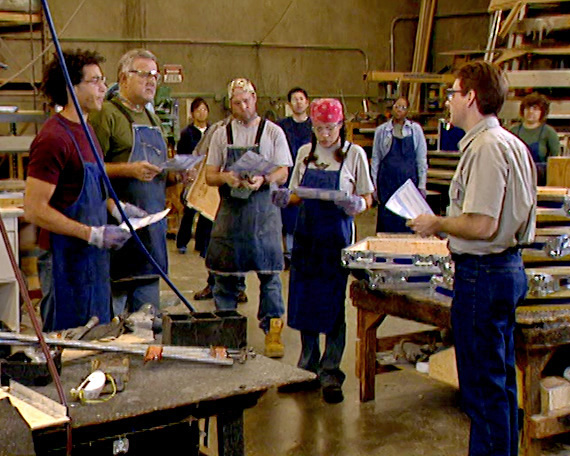 [Speaker Notes: SLIDE #4B – Four Wrong Ideas:  1.  I’M IN CHARGE HERE]
Four Wrong Ideas

  1.  I’M IN CHARGE HERE

  2.  DON’T BE A PUSHOVER
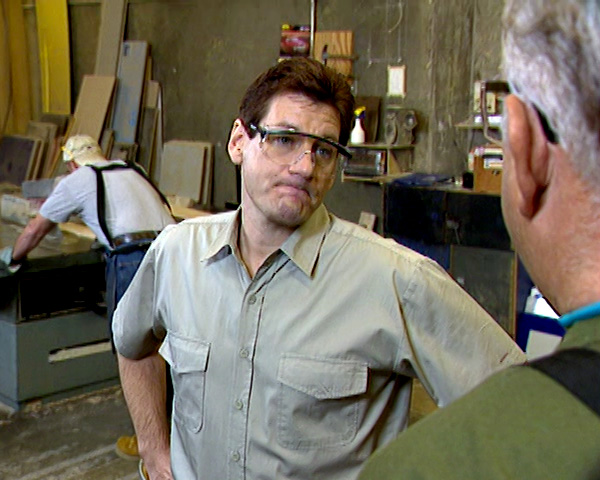 [Speaker Notes: SLIDE #4C – Four Wrong Ideas:  2.  DON’T BE A PUSHOVER]
Four Wrong Ideas

  1.  I’M IN CHARGE HERE

  2.  DON’T BE A PUSHOVER

  3.  TELL PEOPLE WHAT        THEY’RE DOING WRONG
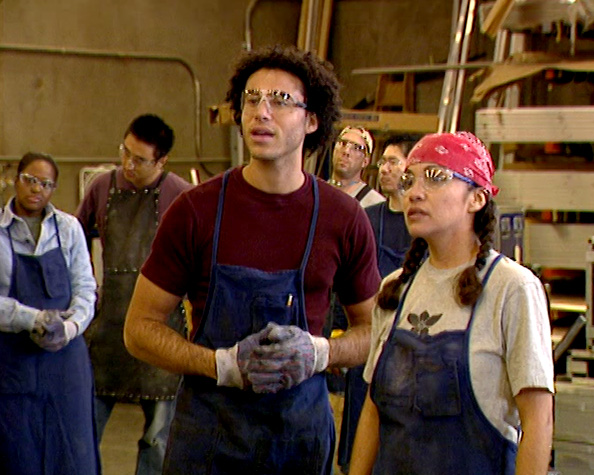 [Speaker Notes: SLIDE #4D – Four Wrong Ideas:  3.  TELL PEOPLE WHAT THEY’RE DOING WRONG]
Four Wrong Ideas

  1.  I’M IN CHARGE HERE

  2.  DON’T BE A PUSHOVER

  3.  TELL PEOPLE WHAT        THEY’RE DOING WRONG

  4.  MAKE A PUBLIC  
       EXAMPLE OF MISTAKES
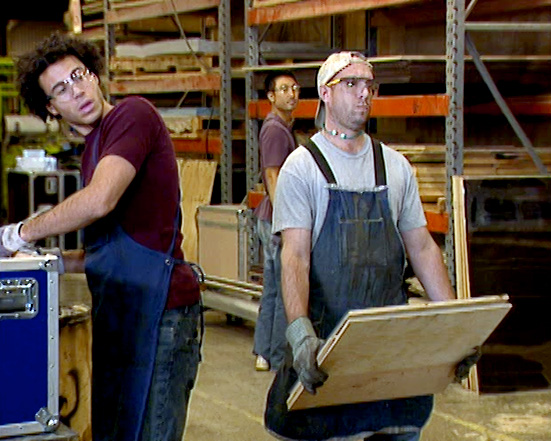 [Speaker Notes: SLIDE #4E – Four Wrong Ideas:  4.  MAKE A PUBLIC EXAMPLE OF MISTAKES]
Eight Effective Management Practices
[Speaker Notes: SLIDE #5A – Eight Effective Management Practices:]
Eight Effective Management Practices
   1.  SHARE INFORMATION
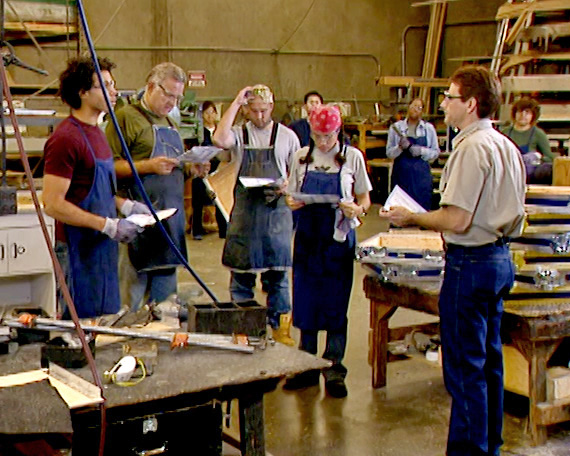 [Speaker Notes: SLIDE #5B – Eight Effective Management Practices:  1. SHARE INFORMATION]
Eight Effective Management Practices
   1.  SHARE INFORMATION
  2.  GET PEOPLE INVOLVED
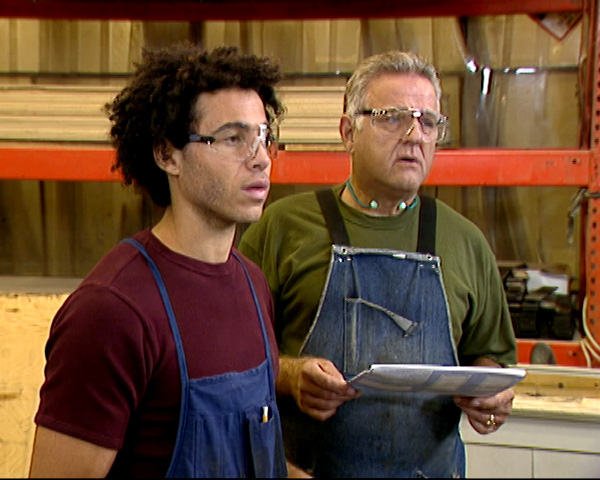 [Speaker Notes: SLIDE #5C – Eight Effective Management Practices:   2. GET PEOPLE INVOLVED]
Eight Effective Management Practices
   1.  SHARE INFORMATION
  2.  GET PEOPLE INVOLVED
  3.  LISTEN TO PEOPLE’S        CONCERNS
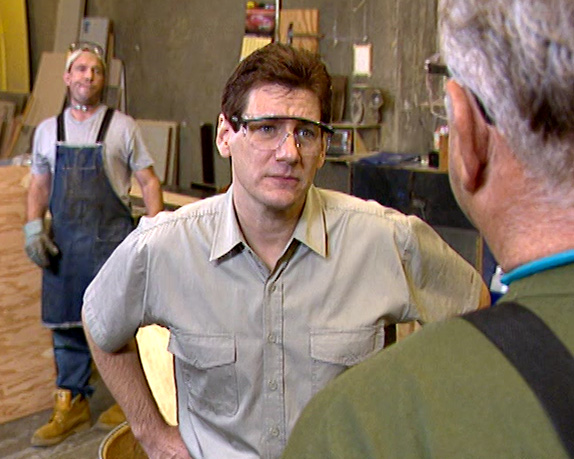 [Speaker Notes: SLIDE #5D – Eight Effective Management Practices:   3. LISTEN TO PEOPLE’S CONCERNS]
Eight Effective Management Practices
   1.  SHARE INFORMATION
  2.  GET PEOPLE INVOLVED
  3.  LISTEN TO PEOPLE’S        CONCERNS
  4.  TAKE ACTION TO SHOW THAT    
       YOU CARE
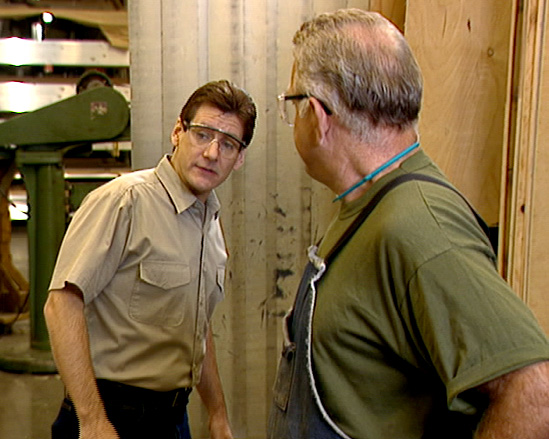 [Speaker Notes: SLIDE #5E – Eight Effective Management Practices:   4. TAKE ACTION TO SHOW THAT YOU CARE]
Eight Effective Management Practices
   1.  SHARE INFORMATION
  2.  GET PEOPLE INVOLVED
  3.  LISTEN TO PEOPLE’S        CONCERNS
  4.  TAKE ACTION TO SHOW THAT    
       YOU CARE
  5.  TELL PEOPLE WHAT        THEY’RE DOING RIGHT
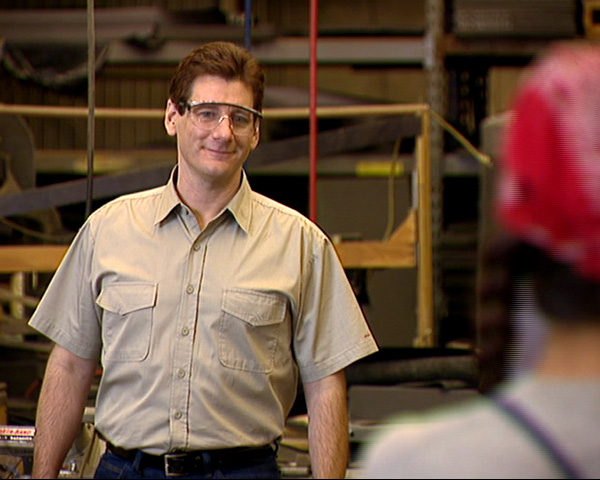 [Speaker Notes: SLIDE #5F – Eight Effective Management Practices:   5. TELL PEOPLE WHAT THEY’RE DOING RIGHT]
Eight Effective Management Practices
   1.  SHARE INFORMATION
  2.  GET PEOPLE INVOLVED
  3.  LISTEN TO PEOPLE’S        CONCERNS
  4.  TAKE ACTION TO SHOW THAT    
       YOU CARE
  5.  TELL PEOPLE WHAT        THEY’RE DOING RIGHT
  6.  FOCUS ON SOLUTIONS,        NOT PROBLEMS
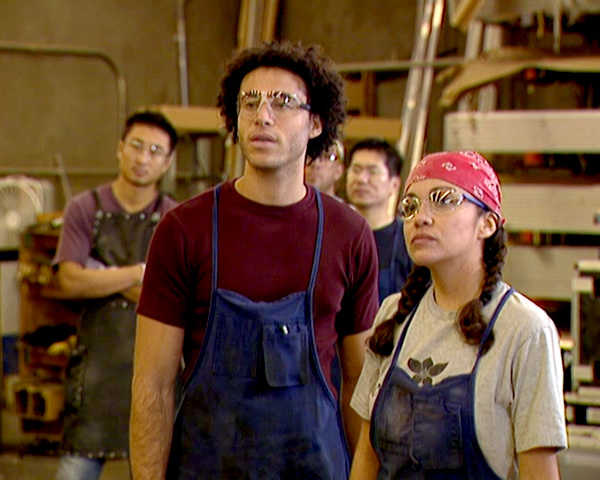 [Speaker Notes: SLIDE #5G – Eight Effective Management Practices:   6. FOCUS ON SOLUTIONS, NOT PROBLEMS]
Eight Effective Management Practices
   1.  SHARE INFORMATION
  2.  GET PEOPLE INVOLVED
  3.  LISTEN TO PEOPLE’S        CONCERNS
  4.  TAKE ACTION TO SHOW THAT    
       YOU CARE
  5.  TELL PEOPLE WHAT        THEY’RE DOING RIGHT
  6.  FOCUS ON SOLUTIONS,        NOT PROBLEMS
  7.  DEAL WITH MISTAKES        IN PRIVATE
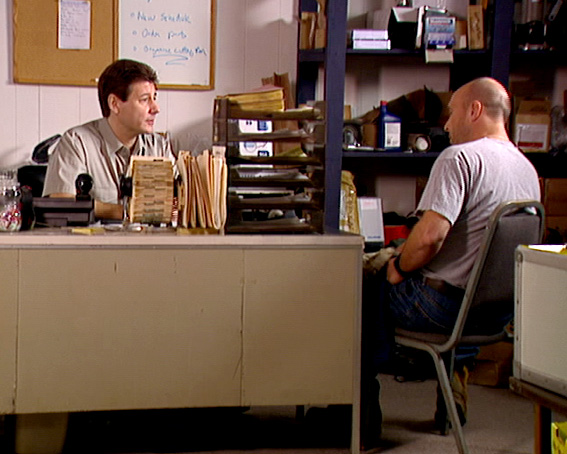 [Speaker Notes: SLIDE #5H – Eight Effective Management Practices:   7. DEAL WITH MISTAKES IN PRIVATE]
Eight Effective Management Practices
   1.  SHARE INFORMATION
  2.  GET PEOPLE INVOLVED
  3.  LISTEN TO PEOPLE’S        CONCERNS
  4.  TAKE ACTION TO SHOW THAT    
       YOU CARE
  5.  TELL PEOPLE WHAT        THEY’RE DOING RIGHT
  6.  FOCUS ON SOLUTIONS,        NOT PROBLEMS
  7.  DEAL WITH MISTAKES        IN PRIVATE   8.  USE MISTAKES TO HELP PEOPLE
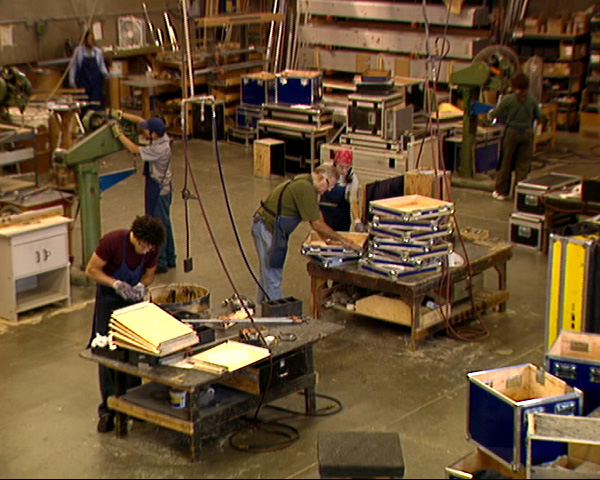 [Speaker Notes: SLIDE #5I – Eight Effective Management Practices:  8. USE MISTAKES TO HELP PEOPLE]
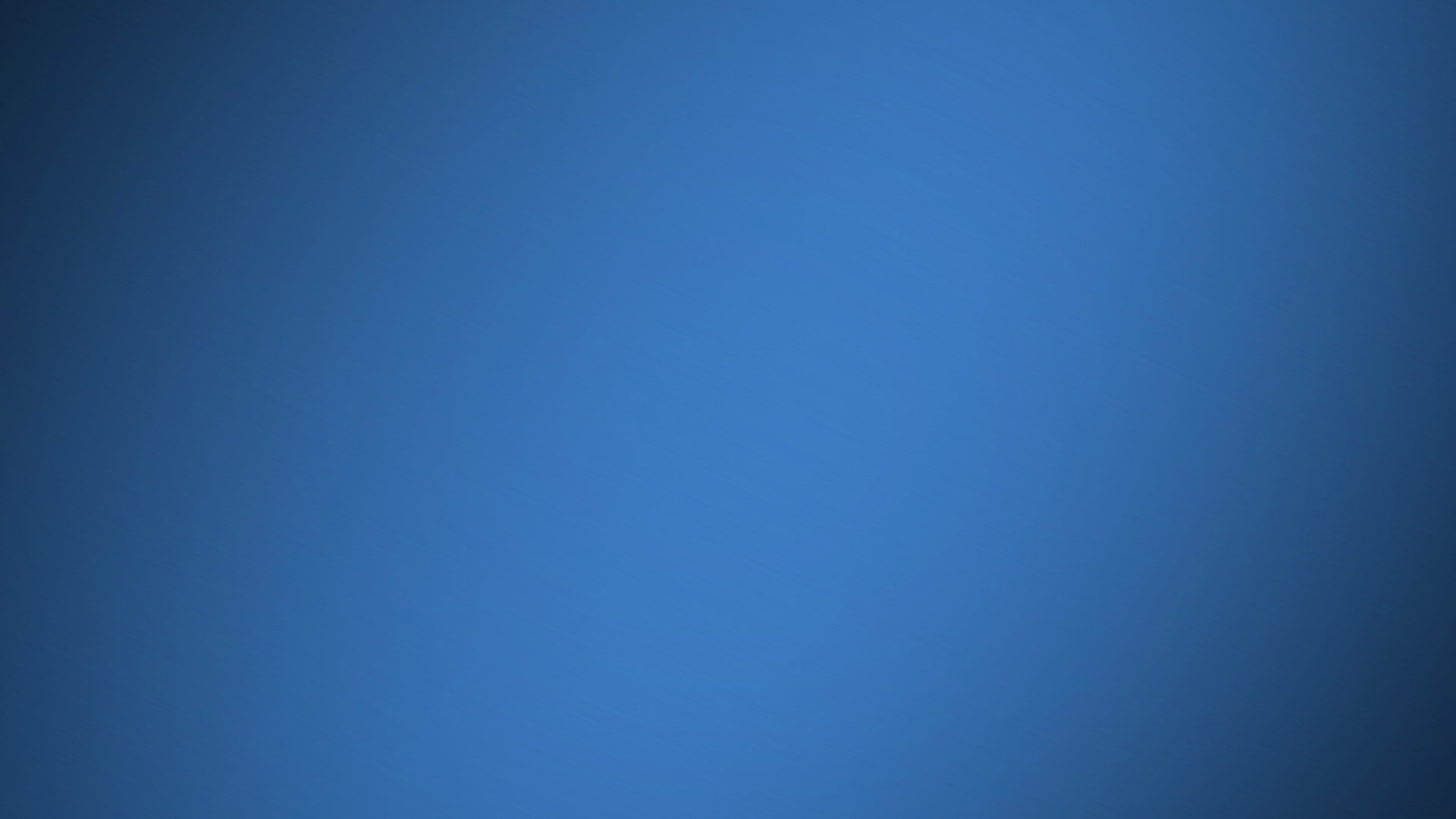 Of all the workplace stressors, a bad boss is possibly the worst, directly impacting the productivity of employees.

	   	    - The Financial Express: 		         “When Bad Bosses Happen to Good People”
[Speaker Notes: SLIDE #6A – “Of all the workplace stressors, a bad boss is possibly the worst, directly impacting the productivity of employees.”  - The Financial Express:  “When Bad Bosses Happen to Good People”]
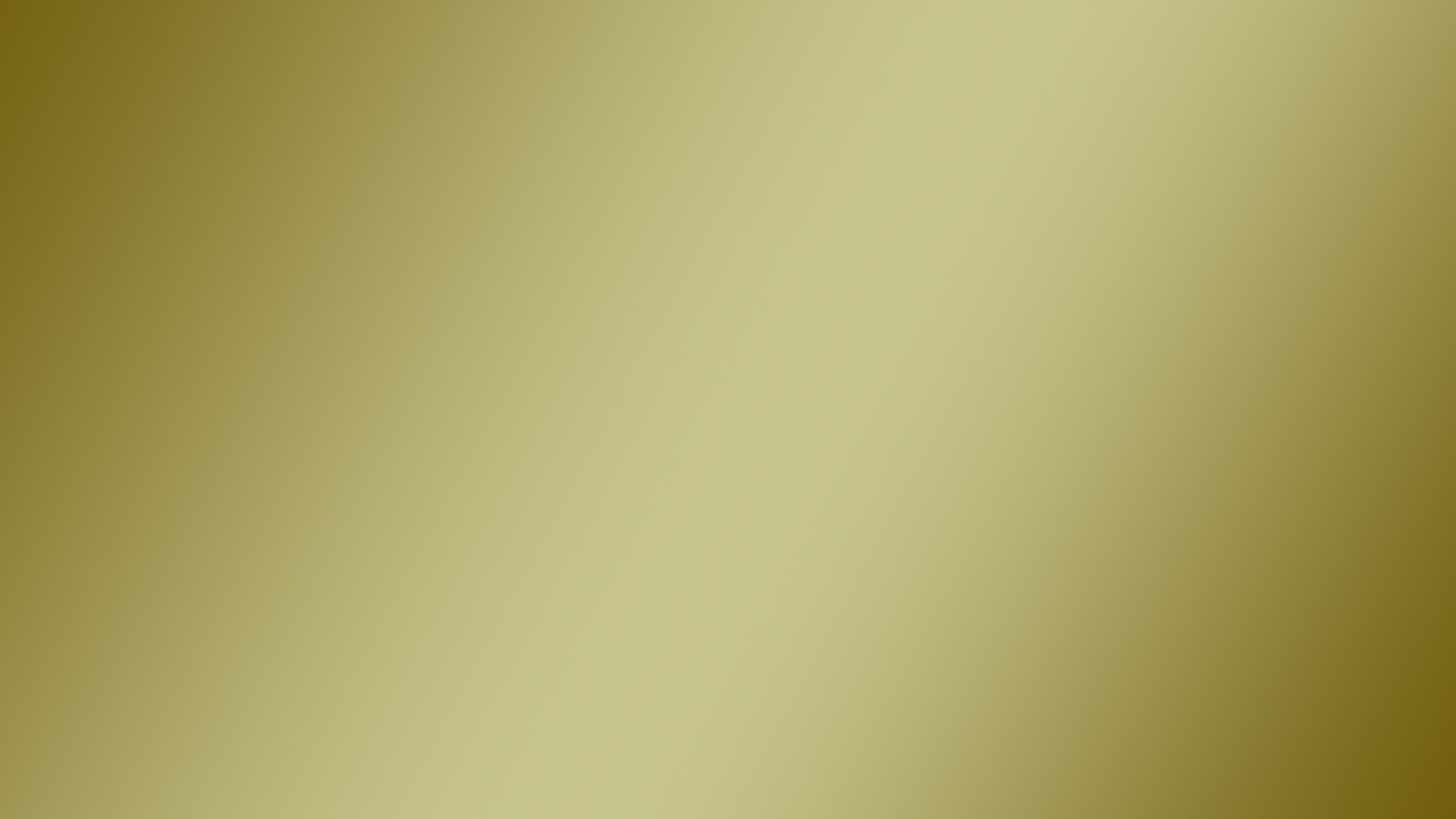 Of all the abuses, employees find public humiliation the most intolerable.

	        		      - The Financial Express:                     		             “When Bad Bosses Happen to Good People”
[Speaker Notes: SLIDE #6B – “Of all the abuses, employees find public humiliation the most intolerable.”  - The Financial Express:  “When Bad Bosses Happen to Good People”]
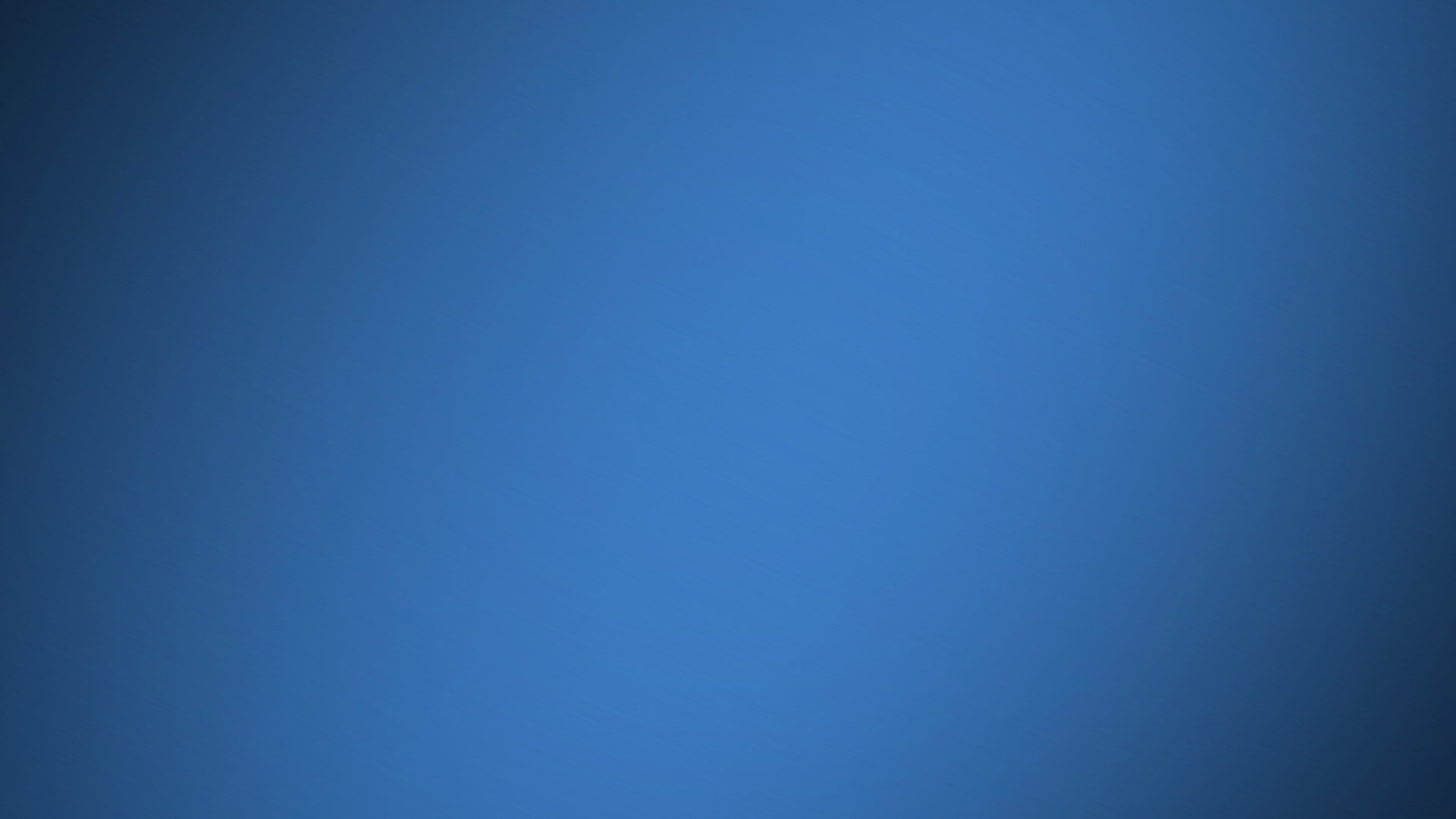 Another high crime of bad managers 
is showering criticism while stinting 
on praise.

	   			- National Public Radio
[Speaker Notes: SLIDE #6C – “Another high crime of bad managers is showering criticism while stinting on praise.”  - National Public Radio]
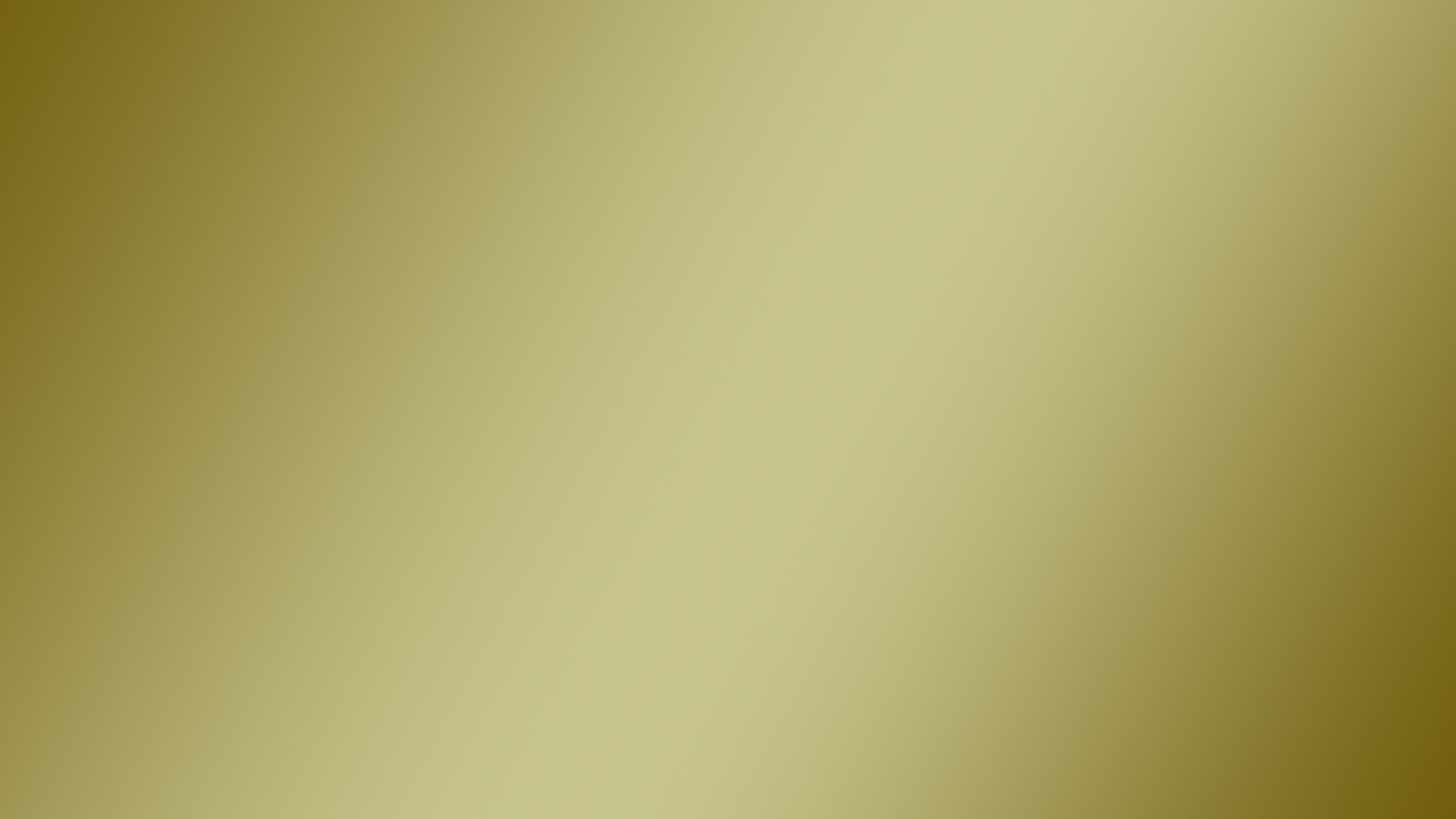 An employee’s happiness has less to
do with a chief executive and more to 
do with his supervisor.
			
	   		- Inc.com: 		  	  “Bad Bosses Are Bad For Business”
[Speaker Notes: SLIDE #7A – “Of all the abuses, employees find public humiliation the most intolerable.”  - The Financial Express:  “When Bad Bosses Happen to Good People”]
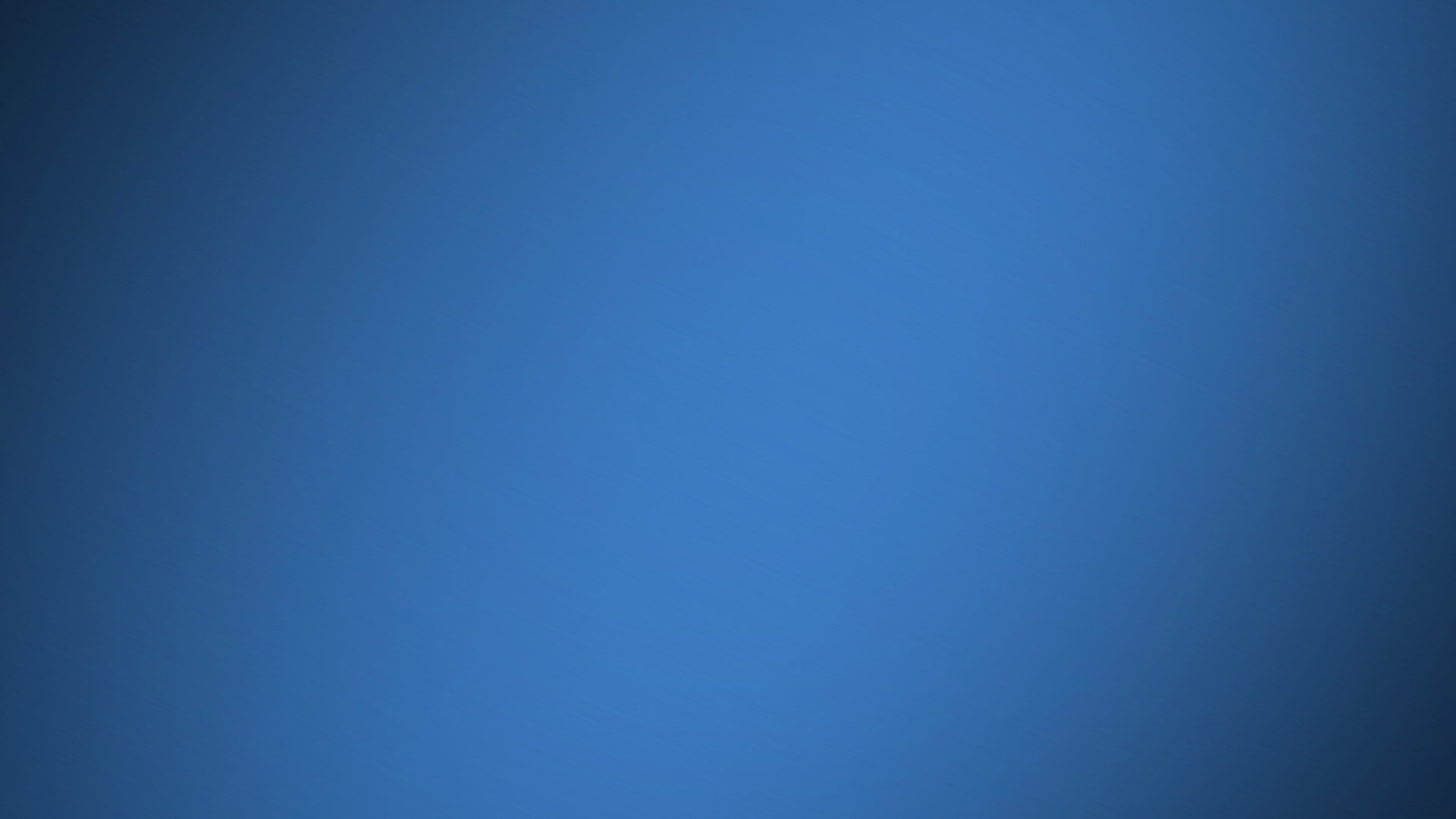 One of the biggest things you can do
for people is provide them with great 
bosses.

	   	                      - Inc.com:  		                   “Bad Bosses Are Bad For Business”
[Speaker Notes: SLIDE #7B – “One of the biggest things you can do for people is provide them with great bosses.”  - Inc.com:  “Bad Bosses Are Bad For Business”]
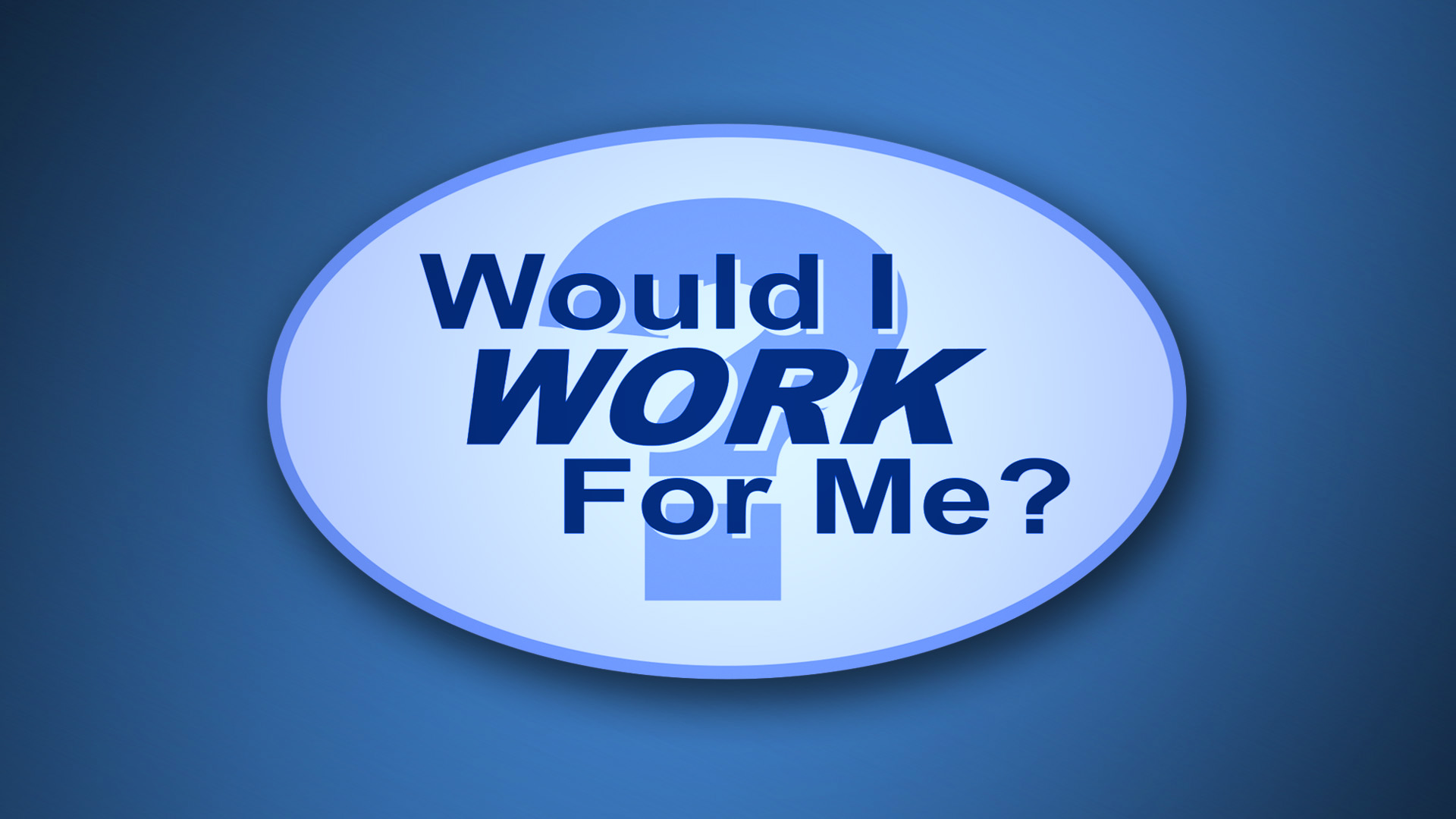 [Speaker Notes: SLIDE #8 - Title:  “Would I Work For Me?]
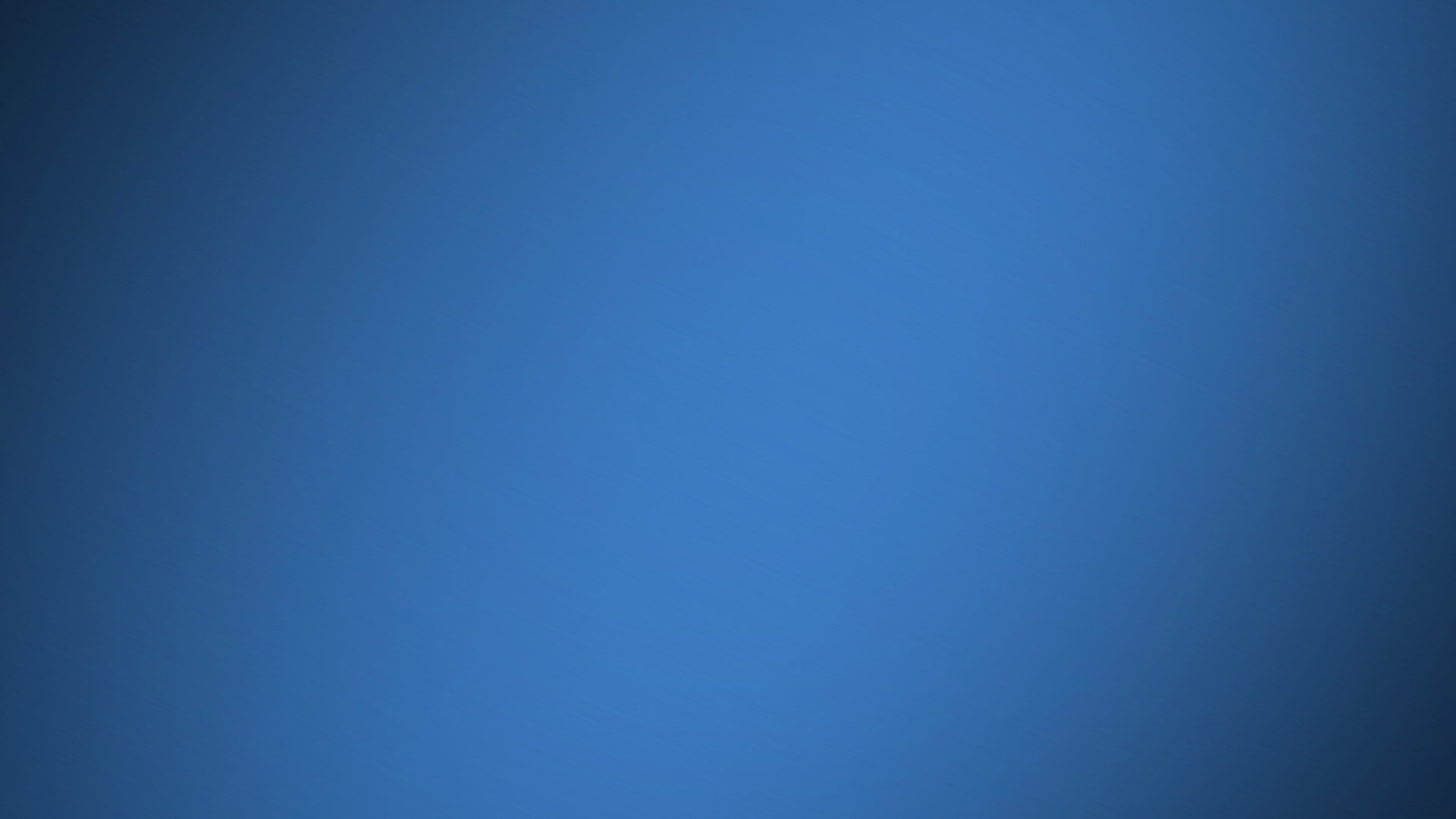 [Speaker Notes: Blank Background]